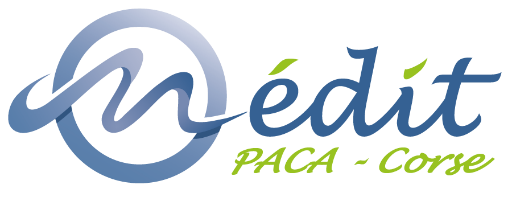 PROCESSUS
BILAN DE MEDICATION
Auto-formation
Novembre 2024
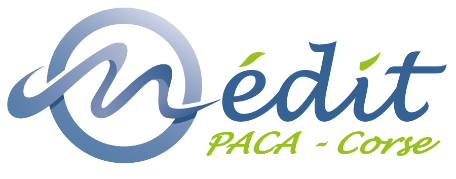 Introduction
Objectif : former les professionnels de santé au processus de réalisation de bilans de médication

Ce module s’adresse en particulier aux pharmaciens, aux docteurs juniors en pharmacie hospitalière, aux étudiants en pharmacie de 3ème cycle, et aux étudiants hospitaliers en pharmacie.

Mode d’emploi :
Mettez-vous en mode diaporama
Pour un affichage optimal, ce fichier est conçu pour être consulté sur ordinateur, idéalement sous Windows. L'affichage pourrait être moins adapté sur appareils mobiles ou tablettes
Cliquez sur les «  » et boutons pour vous déplacer entre les diapositives, ne pas faire défiler avec le clavier
Document Annexe : Guide – Autoformation bilans de médication et fichier ZIP

Rédacteurs : Membres de l’OMéDIT PACA-Corse
Diapositive suivante
Avertissement : les documents, ressources et liens figurant dans ce module de formation sont proposés en l'état. Leur utilisation ne dispense en aucun cas les internautes d'exercer leur sens critique vis-à-vis des données présentes et doit se faire sous leur responsabilité. Les professionnels doivent se référer aux dernières recommandations en vigueur. Les informations fournies sont destinées à améliorer, et non à remplacer, la relation qui existe entre le patient (ou visiteur du site) et le professionnel de santé.
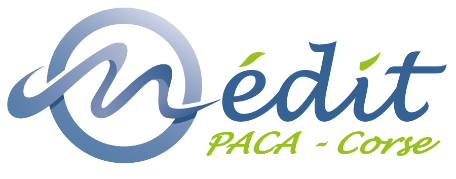 Partie 1
Evaluez-vous avant de commencer !
Aide
Cliquez sur les boutons et cases à cocher pour répondre aux questions
Utilisez les boutons « retour » pour revenir à la question
Cliquez sur les boutons « correction » pour voir la réponse
Information
Durée du test = environ 5 minutes
Réponses et résultats instantanés et anonymes (pas de certificat délivré)
COMMENCER LE TEST
1
Cliquez sur la réponse exacte.
Le bilan de médication correspond à la liste exhaustive et complète de tous les traitements pris et à prendre par le patient
Faux
Vrai
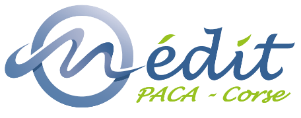 1
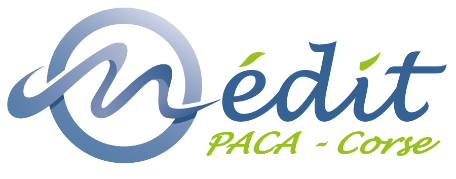 FAUX
Le bilan médicamenteux correspond à la  liste exhaustive et complète de tous les traitements pris et à prendre par le patient.
Le bilan de médication est une analyse critique structurée des produits de santé du patient avec pour objectifs d’optimiser la thérapeutique et d’établir un consensus entre les professionnels de santé impliqués et avec le patient concernant son traitement.
1
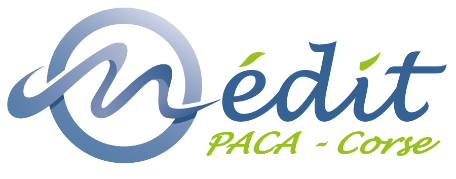 BONNE RÉPONSE !
Le bilan médicamenteux correspond à la  liste exhaustive et complète de tous les traitements pris et à prendre par le patient.
Le bilan de médication est une analyse critique structurée des produits de santé du patient avec pour objectifs d’optimiser la thérapeutique et d’établir un consensus entre les professionnels de santé impliqués et avec le patient concernant son traitement.
2
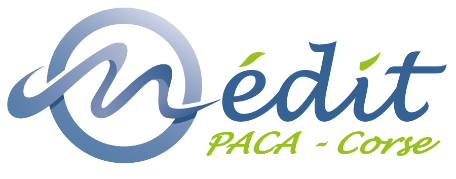 A quels professionnels peut être confiée l’expertise pharmaceutique clinique (une ou plusieurs réponses possibles) :
2
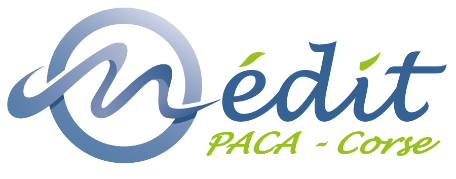 A quels professionnels peut être confiée l’expertise pharmaceutique clinique (une ou plusieurs réponses possibles) :
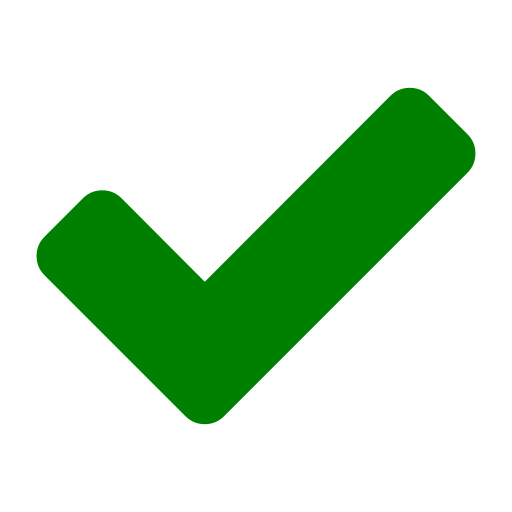 Pharmacien hospitalier / docteur junior
Préparateur en pharmacie hospitalière
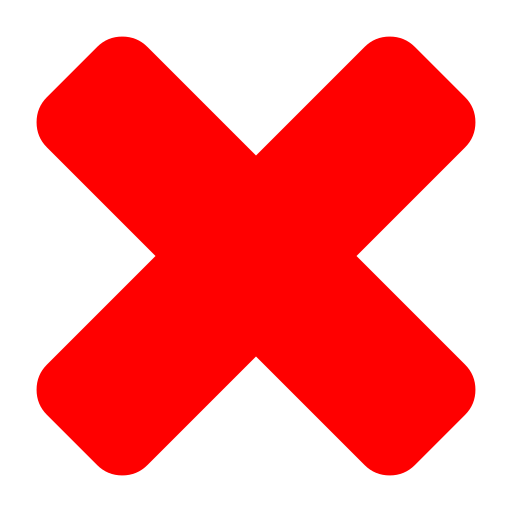 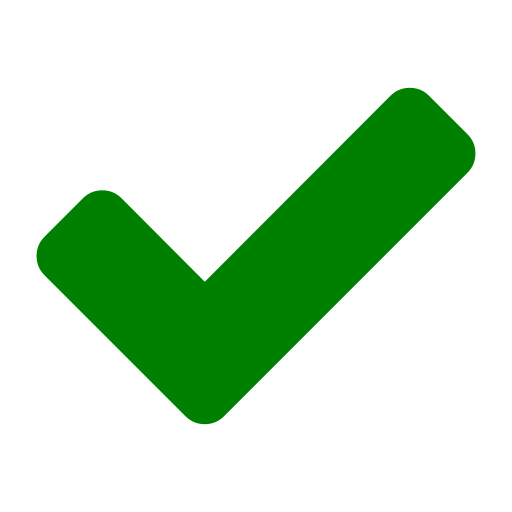 Interne en pharmacie hospitalière, sous le contrôle effectif du pharmacien
Etudiant en 5ème année hospitalo-universitaire (externe), sous le contrôle effectif du pharmacien
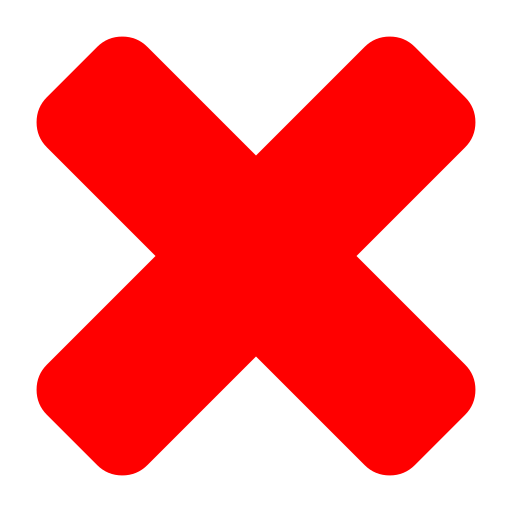 3
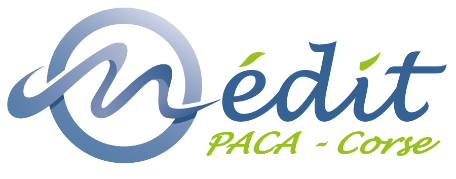 Cochez les affirmations exactes (une ou plusieurs réponses possibles) :
*CTM = conciliation des traitements médicamenteux
3
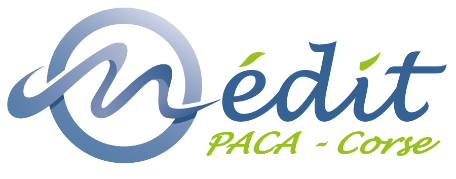 Cochez les affirmations exactes (une ou plusieurs réponses possibles) :
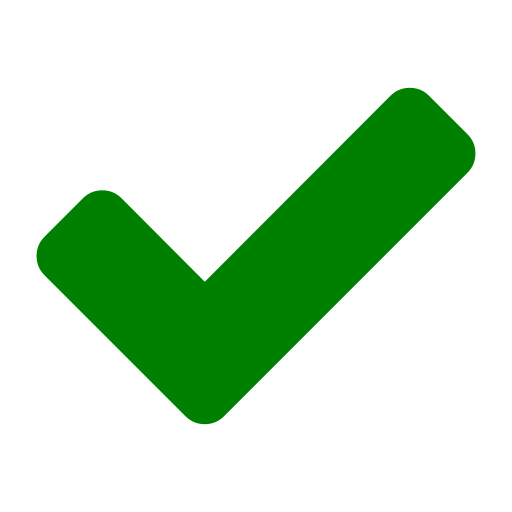 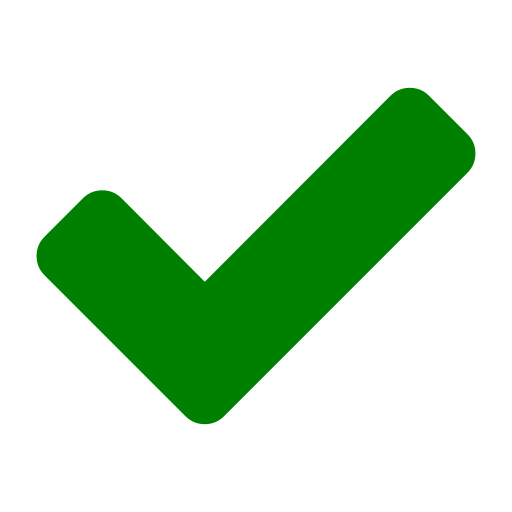 Un bilan de médication peut être réalisé sans avoir effectuée une CTM au préalable
L’entretien de recueil de données est conduit selon les BPPC de 2022 et le modèle SOC-SPV
Il n’existe aucune différence entre l’entretien de recueil de données d’une CTM et celui d’un bilan de médication
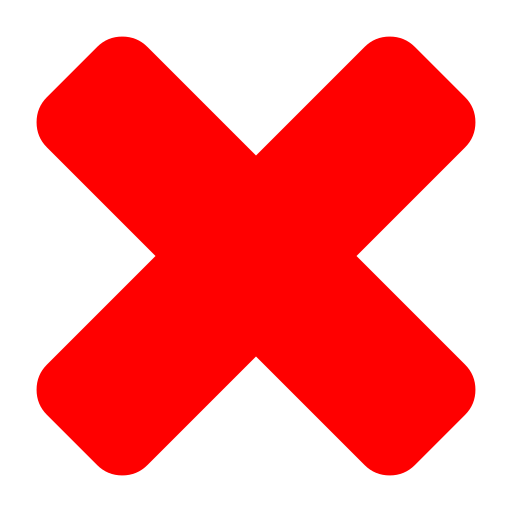 Faux : Pour le bilan de médication, un recueil de données cliniques et biologiques est réalisé en plus du recueil de données pharmaceutiques. Il permet de mieux appréhender les problèmes liés à la thérapeutique.
4
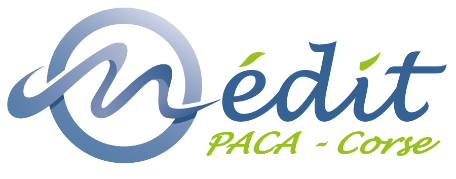 Cocher les réponses exactes (une ou plusieurs réponses possibles) :
4
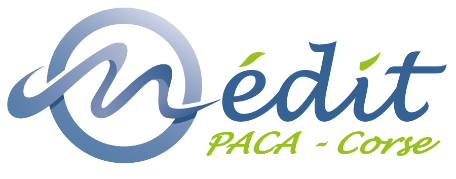 Cocher les réponses exactes (une ou plusieurs réponses possibles) :
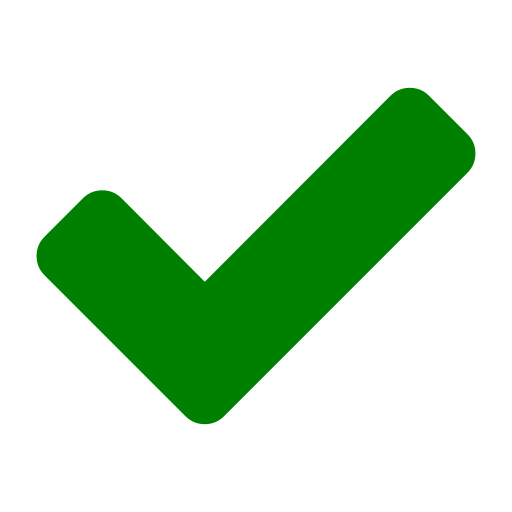 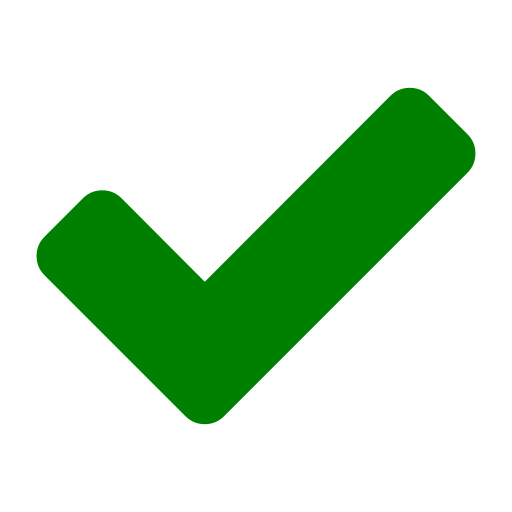 Un entretien de restitution avec le patient est prévu dans le processus de réalisation d’un bilan de médication
Les actions à mener sont priorisées, notamment en fonction de leur impact clinique et de l’acceptabilité par le patient
Il n’est pas nécessaire de tracer l’avis pharmaceutique
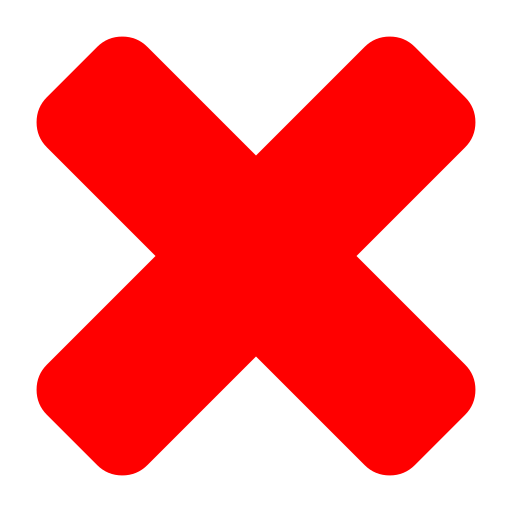 Faux : l’avis pharmaceutique est tracé dans le CR de consultation pharmaceutique, partagé dans le DPI et le DMP du patient (ou à défaut, communiqué par messagerie sécurisée aux professionnels impliqués dans sa PEC)
5
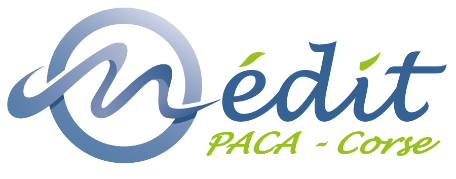 A propos de la traçabilité, cochez les réponses exactes :
5
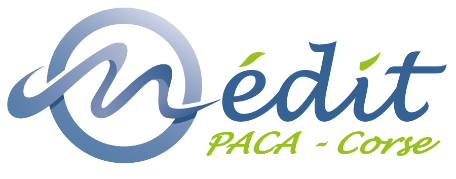 A propos de la traçabilité, cochez les réponses exactes :
La transmission des documents produits garantit l’impact qualitatif de l’expertise pharmaceutique clinique sur la continuité de la PECM du patient, et fait le lien entre la ville et l’hôpital
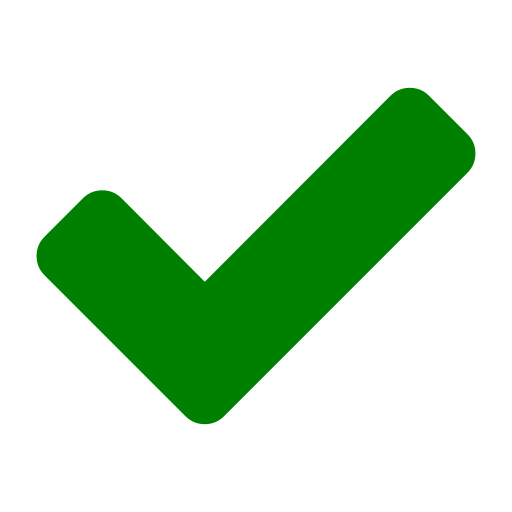 Vrai : associer le bon code LOINC aux documents produits (bilan médicamenteux, formulaire de conciliation médicamenteuse, plan de prise, CR de consultation pharmaceutique, lettre liaison de sortie…) permet leur adressage correct dans le DMP
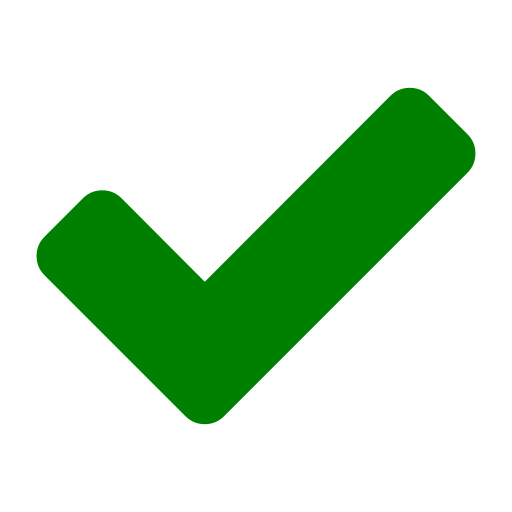 Le codage des actes permet notamment la réalisation d'études d'impact en vie réelle
Vrai : tracer les actes permet de retrouver les patients ayant bénéficié d’un bilan de médication (ou d’un PPP) et ainsi la réalisation d’études d’impact en vie réelle
L’UO pharmacie de l’ANAP ne prévoit de comptabiliser aucune activité de pharmacie clinique
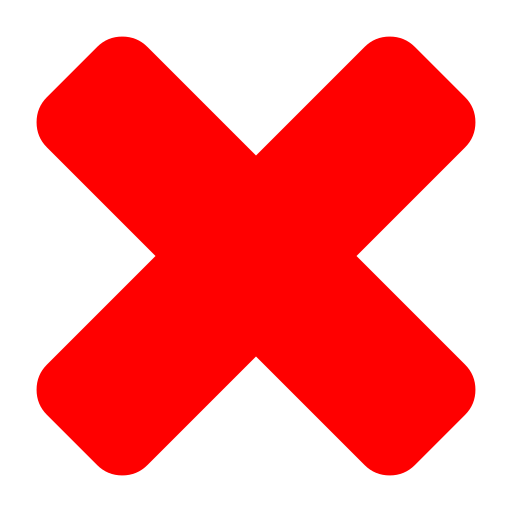 Faux : la version 3 de l’UO Pharma couvre 97% des activités de PUI, dont la pharmacie clinique. Pour plus d’information, consulter : UO PHARMA de l’ANAP de février 2023 et guide de codification OMéDIT PACA-Corse
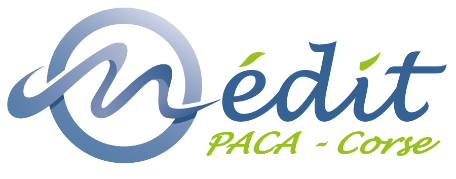 Vous venez de finir l’auto-évaluation.
La deuxième partie de cette autoformation récapitule les points abordés au travers des différents QCM.
Diapositive suivante
Généralités
Définition SFPC 2024 du bilan de médication
« Analyse critique structurée des produits de santé du patient avec pour objectifs d’optimiser la thérapeutique et d’établir un consensus entre les professionnels de santé impliqués et avec le patient concernant son traitement. Le bilan de médication s’intéresse notamment à l'atteinte des objectifs thérapeutiques, aux effets indésirables et à l'adhésion médicamenteuse avec une approche holistique du patient. Il est réalisé selon la démarche d’expertise pharmaceutique clinique, pouvant ainsi conduire à la rédaction par le pharmacien d'un avis pharmaceutique. Le bilan de médication est réalisé en accord avec les bonnes pratiques de pharmacie clinique (2022). Il est réalisé par le pharmacien soit à l'hôpital soit en soins primaires. Le bilan de médication est une activité complémentaire mais distincte de la conciliation médicamenteuse sur laquelle il peut s'appuyer.
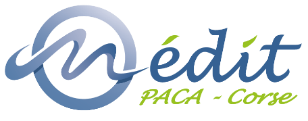 PERSONNELS CONCERNÉS
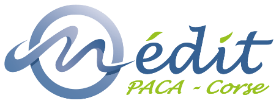 Evaluation : de l’efficacité des traitements en fonction de l’intention thérapeutique, de la tolérance, de leur place dans la stratégie thérapeutique, de l’adhésion du patient…
Identification et priorisation des problèmes de santé, des besoins de prévention et de dépistage.
👆 Autodiagnostic ANAP - Evaluer les activités de Pharmacie clinique (2023)
2.
Organisation et analyse des données
🔎 Activité complémentaire mais distincte de la CTM sur laquelle il peut s'appuyer.
👆 Démarche EPC OMéDIT PACA-Corse, Novembre 2024
Expertise
pharmaceutique
clinique
Le plan d’action comporte :
Une partie synthèse, nommée avis pharmaceutique, qui hiérarchise les actions à mener en priorité, est structurée et tracée
Conseils ± un plan de prise donnés au patient
Entretien de restitution
Si suivi programmé : initiation d’un PPP
Entretien de recueil structuré (BPPC 2022)
Approche holistique du patient
1.
Recueil des données
3.
Plan d’action
👆 Modèle de fiche de recueil de données (OMéDIT PACA-Corse, Novembre 2024)
👆 Modèle de compte rendu de consultation pharmaceutique (OMéDIT PACA-Corse, Novembre 2024)
 Traçabilité DPI et DMP, ± par messagerie sécurisée.
PROCESSUS BILAN DE MÉDICATION
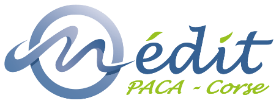 1. RECUEIL DE DONNÉES
2. ORGANISATION ET ANALYSE DES DONNÉES
3. PLAN D’ACTION
EPC
EPC
ENTRETIEN DE RECUEIL :
Modèle SOC-SPV (BPPC, SFPC 2022)
Fiche de recueil de données OMéDIT PACA-Corse
Evaluation de : 
L’efficacité
La tolérance 
L’adhésion
Etc…

Identification des problèmes liés à la thérapeutique
Compte-rendu de consultation pharmaceutique, contenant l’avis pharmaceutique
± Echanges médico-pharmaceutiques
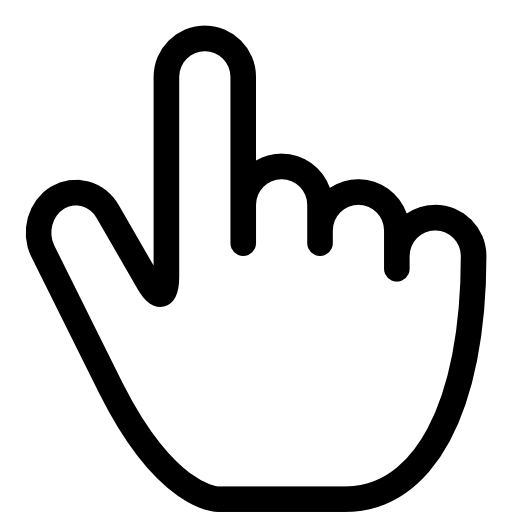 ENTRETIEN DE RESTITUTION
avec le patient
Fiche - Démarche expertise pharmaceutique clinique, OMéDIT PACA-Corse
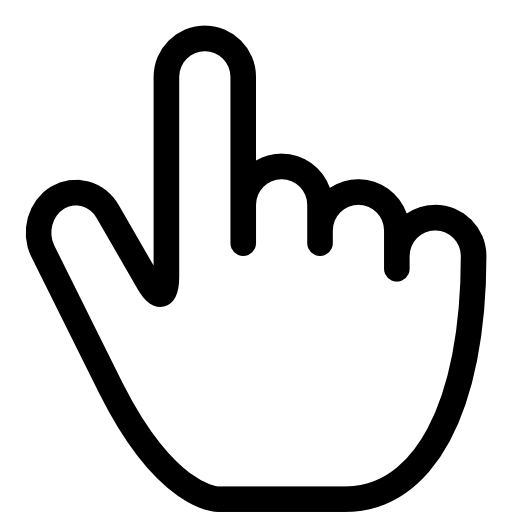 Traçabilité et codification
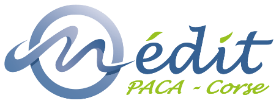 Objectifs

La traçabilité des actes et la transmission des documents produits au cours du processus du bilan de médication et PPP sont un gage de qualité dans la PECM du patient. Elles concourent au partage des informations entre les professionnels de santé, garantissent l’impact qualitatif de l’expertise pharmaceutique clinique sur la continuité de la PECM du patient, et font le lien entre la ville et l’hôpital.
Associer le bon code LOINC aux documents produits (bilan médicamenteux, formulaire de conciliation médicamenteuse, plan de prise, CR de consultation pharmaceutique, lettre liaison de sortie…) permet leurs adressages corrects dans le DMP.
Tracer les actes permet de retrouver les patients ayant bénéficié d’un bilan de médication (ou d’un PPP) et ainsi la réalisation d’études d’impact en vie réelle. 
Enfin, la codification doit concourir au recueil automatique des données dans le cadre de l’Unité d’Œuvre (UO) Pharmacie, afin d’assurer leur traçabilité et leur valorisation.

Codification
SYNTHESE DE LA CODIFICATION DES ACTES DE PHARMACIE CLINIQUE EN PUI
Guide de codification et valorisation des activités de pharmacie clinique dans les ES
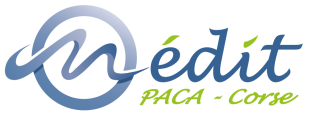 Juillet 2024

1/2
 PRISE EN CHARGE STANDARD
DISPENSATION
PRESCRIPTION HOSPITALIÈRE
Entrée du patient
Sortie du patient
DÉLIVRANCE
+ conseils associés
± Entretiens pharmaceutiques
= PENT1
± Education thérapeutique
= PENT2
ANALYSE PHARMACEUTIQUE DE L’ORDONNANCE
RAP de bon usage (alinéa 2) : Médicaments inscrits au programme d’action de l’ES en matière de bon usage.
= PRAP001
Interventions pharmaceutiques
Réactualisation de la prescription
(dynamique au cours du séjour)
CTM d’entrée
= CONE001-01
 Processus proactif
CTM d’entrée
= CONE001-01
 Processus rétroactif
CTM sortie*
= CONS001-01
Analyse des divergences
EXPERTISE PHARMACEUTIQUE CLINIQUE
BILAN MÉDICAMENTEUX*
INITIAL
BILAN MÉDICAMENTEUX*
ACTUALISÉ
= CONE001-01 + CONS001-01
EPC
= CONE001-01 + PBIL002 (HAS-INCa)
BILAN DE MÉDICATION*
Recueil de données biologiques et cliniques
RAP clinique ou de bon usage (alinéa 1)
Pour toute pathologie présentée par le patient qui a bénéficié d’une EPC.
= YRAP001
EPC
EPC
= PBIL001 (SFPC)
PPP initial*
=  PPPP001
Recueil de données pharmaceutiques, biologiques et cliniques
Avant ou après sortie
(exemple : patient revu en HDJ)
EPC conduisant à la réactualisation d'un avis pharmaceutique lors d'un suivi de patient hospitalisé.
= YPAV001
Consultation
EPC
PPP de suivi*
=  PPPP002
 PRISE EN CHARGE AVANCÉE
Légende :
CTM : conciliation des traitements médicamenteux	PPP : Plan Pharmaceutique personnalisé
EPC : Expertise Pharmaceutique Clinique		RAP : renouvellement et adaptation de la prescription 		*CR des actes ou documents devant être déversés dans le DPI et le DMP.
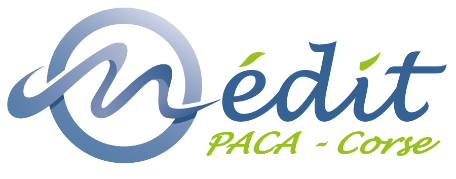 Vous venez d’achever la deuxième partie.
La troisième et dernière section de cette autoformation est composée d’un cas clinique.
Consignes :
Utilisez les boutons programmés pour naviguer entre les diapositives.
Vérifiez que les annexes ont bien été téléchargées.
Vous pouvez utiliser les ressources disponibles sur notre site, rubrique « pharmacie clinique » telles que le modèle du bilan médicamenteux, les formulaires de recueil de données et le CR de consultation pharmaceutique : lien.

Le cas ici présenté est fictif et a été inventé pour les besoins de cette auto-formation.
Diapositive suivante
Retour
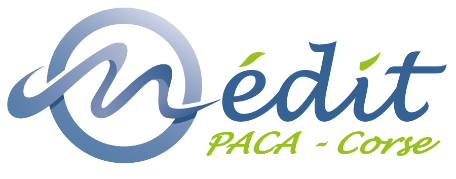 Partie 3
CAS CLINIQUE
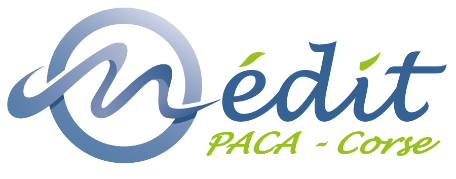 Dans la nuit du 23 au 24 juin 2024, Madame Lara CÉTAMOL, 81 ans, chute à son domicile.

Confuse et agitée pendant les heures qui suivent sa chute, son mari décide d’appeler leur médecin traitant. Après l’avoir auscultée, ce dernier adresse la patiente aux urgences pour explorations.

Elle a bénéficié d’une conciliation médicamenteuse à son arrivée aux urgences.
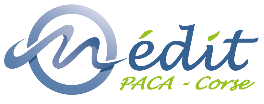 PRÉSENTATION DE LA PATIENTE
HTA traitée depuis 20 ans
81 ans
Dyslipidémie
Habite avec son mari de même âge
Anxieuse
Pollakiurie nocturne
Autonome pour gérer ses traitements
Lara CÉTAMOL
Diabète de type 2 traité depuis 15 ans
Médecin généraliste vu tous les 3 mois
ACFA
Pas d’allergie
Suite à son passage aux urgences, la patiente est hospitalisée dans le service de gériatrie du Docteur Pierre GABALINE.
Il suspecte une chute d’origine iatrogène, tous les examens d’imagerie réalisés aux urgences étant sans particularité. Pour justifier son raisonnement, il a calculé deux scores de risque iatrogène dont les résultats sont les suivants :
👆 HAS 2014 – Comment améliorer la qualité et la sécurité des prescriptions de médicaments chez la personne âgée ?
Capelle H, Baldin C, Caunes P, Pons I, Meguerditchian C, Argenson JN, Daumas A, Hache G. Validation d’une version française de l’outil AT-HARM10 pour la détection des hospitalisations liées au médicament.
Therapie. 2023 Nov 17:S0040-5957(23)00183-X. French. doi: 10.1016/j.therap.2023.10.015. Epub ahead of print. PMID: 38008600.
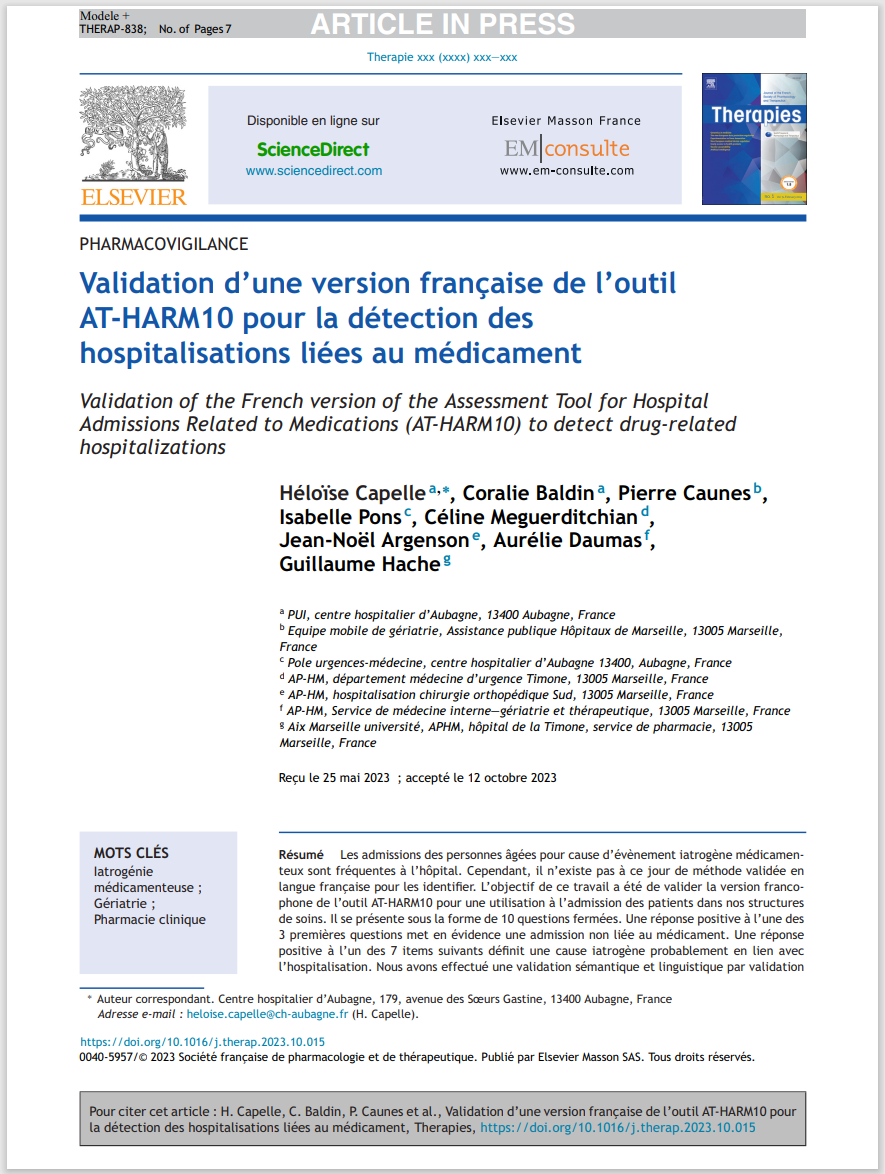 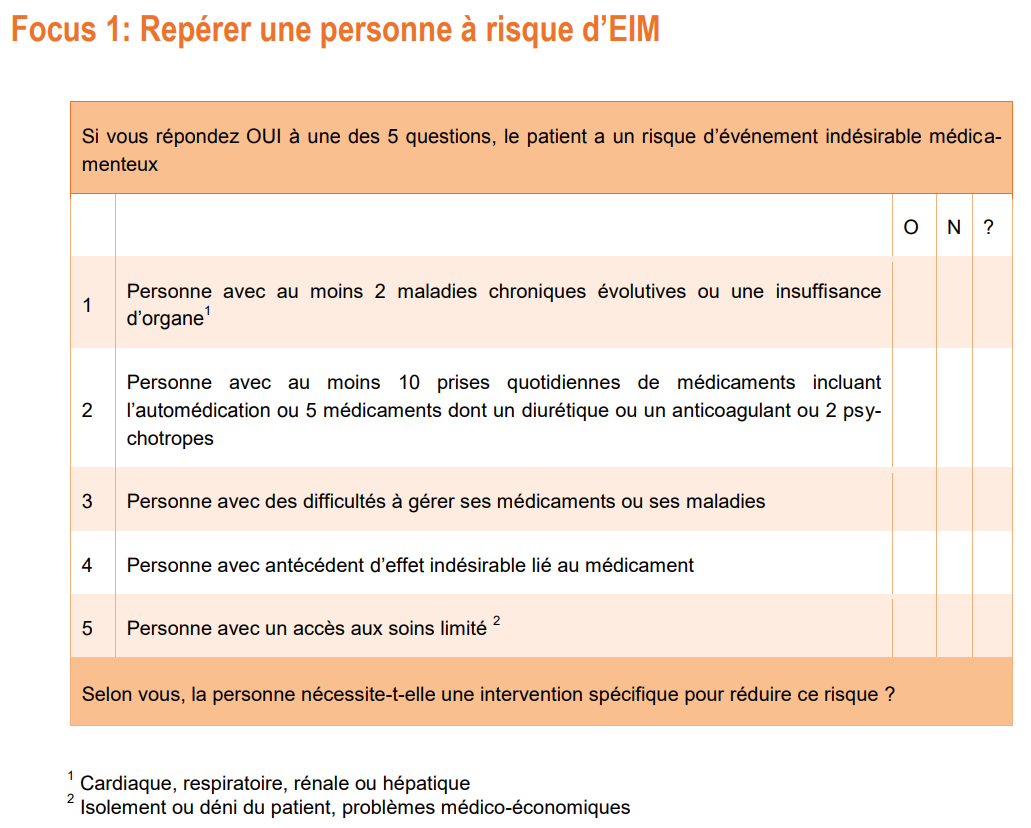 ✔
L’admission de la patiente est probablement liée à ses médications selon la traduction française de l’outil AT-HARM10.
✔
✖
✔
✖
OUI
Patiente à risque d’EIM
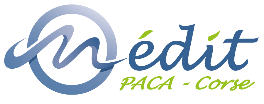 = 3 critères
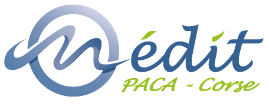 VOUS INTERVENEZ ICI
Appel
Dr P. GABALINE
Arrivée aux urgences
Transfert en gériatrie
Analyse ordonnance
CTM
24/06/2024
À 10h00
24/06/2024
À 15h00
25/06/2024
À 10h00
Lors de son passage aux urgences, la patiente a été conciliée par l’équipe pharmaceutique :
Rédaction du bilan médicamenteux
Analyse des divergences
Interventions
Pharmaceutiques
réalisées
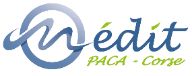 Le lendemain (25/06/2024), le Docteur Pierre GABALINE vous appelle pour vous demander votre avis sur les traitements de la patiente. Vous lui proposez de réaliser un bilan de médication.
Que faites-vous avant l‘entretien de recueil ?
RETOUR
CORRECTION
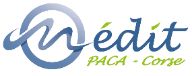 CORRECTION
Que faites-vous avant l‘entretien de recueil ?
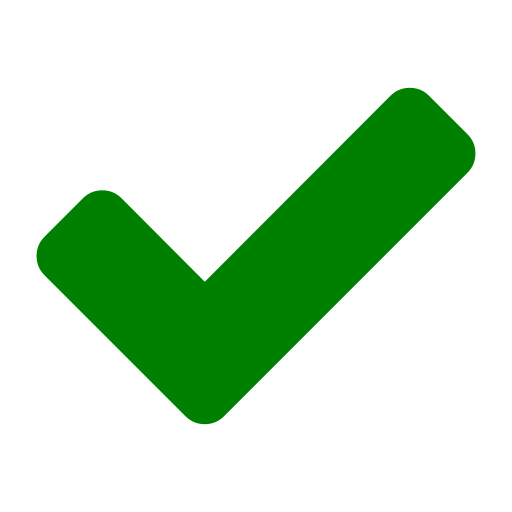 Consulter les données déjà disponibles sur le patient pour améliorer leur complétude
Non, la patiente a eu une CTM d’entrée, le bilan médicamenteux produit à son issue peut être utilisé.
C’est un document pivot des activités de pharmacie clinique.
Un bilan médicamenteux a déjà été réalisé au cours de la CTM d’entrée. Il faudra reprendre le processus en intégralité
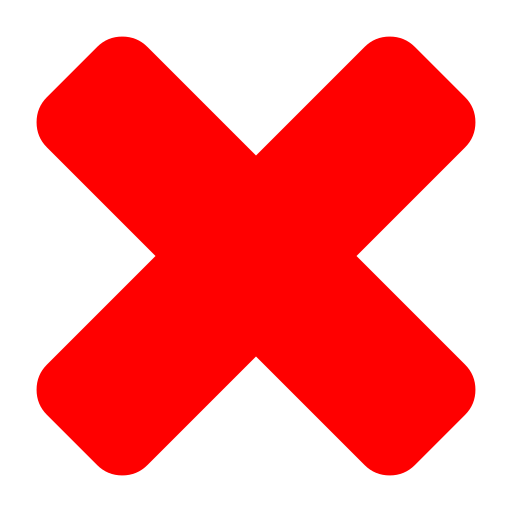 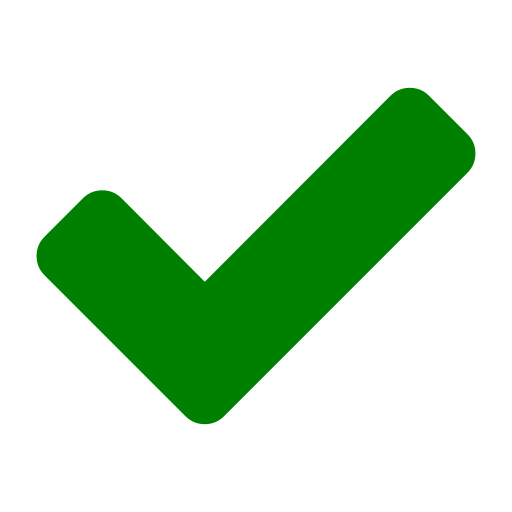 Cet entretien peut être réalisé par un PPH sous la responsabilité et le contrôle effectif d’un pharmacien
RETOUR
POURSUIVRE
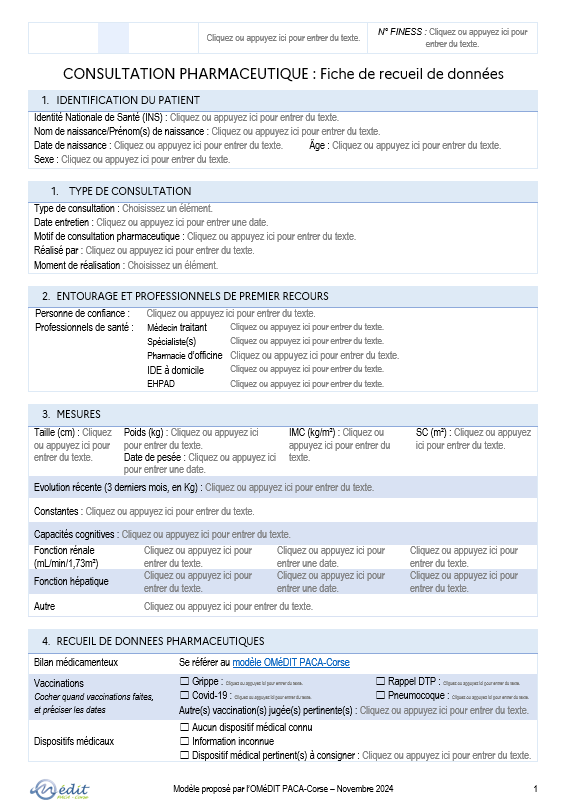 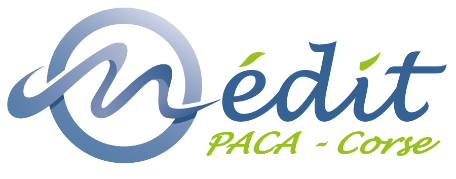 Avant l’entretien avec la patiente, vous consultez son DPI.

Vous pouvez dès à présent commencer à remplir votre fiche de recueil de données.
Cliquez sur les liens pour naviguer sur le DPI de la patiente.
Une fois que vous aurez terminé de consulter tous les documents, cliquez sur le bouton « ETAPE SUIVANTE » pour poursuivre la formation.
Retour
Diapositive suivante
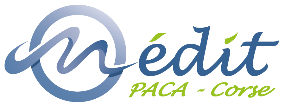 Les informations suivantes se trouvent dans le DPI de Madame CÉTAMOL.
Retour
DOSSIER PATIENT INFORMATISÉ
Âge : 81 ans
Sexe : F
Poids : 48 kg	 (24/06/2024)
Taille : 1,62 m (24/06/2024)
IMC : 18,3 kg/m² (24/06/2024)
Allergies : aucune
Antécédents :
Diabète
Dyslipidémie
HTA
Anxiété
ACFA
Date d’entrée : 24/06/2024
Motif d’hospitalisation : Confusion post chute chez une patiente polymédiquée
Service : gériatrie
 ETAPE SUIVANTE
Cliquez sur les liens !
Lara CÉTAMOL
Nom établissement : OMéDIT PACA-Corse
BILAN MEDICAMENTEUX
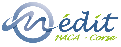 FINESS : 123456789
Cher confrère, votre patiente Madame Lara CETAMOL, née le 01/01/1943, a été hospitalisée dans le service de gériatrie. Au cours de son séjour, elle a bénéficié de la réalisation d’un bilan médicamenteux, qui correspond à la synthèse de tous les traitements pris et à prendre par la patiente. Vous trouverez ci-joint leur synthèse.
Moment de réalisation :  Admission hospitalière      En cours de séjour      Sortie hospitalière      HDJ / consultation externe 
Sources consultées au cours du recueil de données :
Autonomie du patient relative à la prise des traitements :  Autonome      Non autonome (aidant, IDE à domicile…) 
Les traitements pris et à prendre par le(a) patient(e) sont les suivants :
Bilan biologique
Vaccinations :  A jour     Non connues      A faire : DTP
Informations complémentaires (texte libre) :
Formulaire CTM
Ordonnance
 Retour DPI
/
« Evaluation de l’observance d’un traitement médicamenteux » – questionnaire Assurance maladie (lien) :  Bon observant      Non observant mineur      Non observant
CR urgences
 ETAPE SUIVANTE
Lettre médecin traitant
Voici le bilan biologique du 24/06/2024 réalisé aux urgences.
Formulaire CTM
Ordonnance
 Retour DPI
 ETAPE SUIVANTE
CR urgences
Bilan médicamenteux
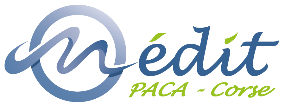 Lettre médecin traitant
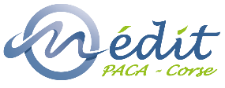 Voici le formulaire rempli de CTM d’entrée :
 Retour DPI
Ordonnance
Bilan biologique
 ETAPE SUIVANTE
Bilan médicamenteux
CR urgences
Lettre médecin traitant
👆 Modèle HAS : « Annexe 4 _ Fiche de conciliation des traitements à l’admission (FCT) (has-sante.fr) »
* RATD : renouvellement et/ou adaptation thérapeutique directe
Ordonnance de la patientes, scannée à son arrivée aux urgences.
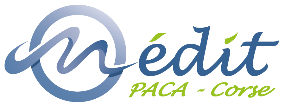 Madame Lara CÉTAMOL 						Dr. André NALINE
Sexe : F							Médecin Généraliste
DDN : 01/01/1943						RPPS : 12345678901
Poids : 50 kg (01/06/2024)						Téléphone : 01.06.07.08.09

Marseille, le 01/06/2024
Metformine, 500 mg, Cp, 1 Cp, par voie orale, 2 fois par jour
Rosuvastatine/ézétimibe, 20 mg/10mg, gélule, 1 gélule, par voie orale, 1 fois par jour
Aténolol, 100 mg, Cp, 1 Cp, par voie orale, 1 fois par jour
Chlorure de potassium (DIFFU-K®), 600 mg, gélule 1 gélule, par voie orale, 1 fois par jour
Périndopril arginine, 2,5 mg, Cp, 1 Cp, par voie orale, 1 fois par jour
Apixaban (ELIQUIS®), 5 mg, Cp, 1 Cp, par voie orale, 2 fois par jour
Trimébutine, 200 mg, Cp, 1 Cp, par voie orale, 3 fois par jour, si besoin
Oméprazole, 20 mg, Cp, 1 Cp, 1 fois par jour
Amitriptyline, 25 mg, Cp, 1 Cp, 1 fois par jour
Solifénacine, 5 mg, Cp, 1 Cp, 1 fois par jour
Alimémazine, 5 mg, Cp, 1 Cp, 1 fois par jour				              Dr. A. NALINE
AR 3X							                          AN    
En cas d’urgences, contacter le 15.
 Retour DPI
Lettre médecin traitant
Bilan médicamenteux
Formulaire CTM
CR urgences
Bilan biologique
 ETAPE SUIVANTE
Lettre du médecin généraliste.
Patiente :
Mme Lara CÉTAMOL 					Dr. André NALINE
Sexe : F							Médecin Généraliste
DDN : 01/01/1943						Le 24/06/2024

		Cher confère,
		Je vous adresse Mme Lara CÉTAMOL, 81 ans, pour investigations post chutes. Elle est tombée à son domicile dans la nuit du 23 au 24 juin. Elle ne se rappelle pas des circonstances de la chute, c’est son époux qui l’a aidée à se relever après l’avoir entendue crier. D’après ce dernier, son comportement est inhabituel depuis plusieurs jours, il la trouve confuse et agitée. 
Parmi ses antécédents, on note une HTA traitée depuis 20 ans, une ACFA, un diabète de type 2, une hypercholestérolémie. Elle ne présente pas d’allergie notable. Elle est très anxieuse depuis la perte de sa sœur. 
Je joins à ce courrier l’ordonnance de ses traitements habituels,
Confraternellement,
		Dr. A. NALINE.
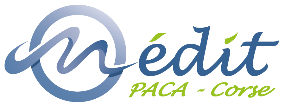 Retour DPI
Ordonnance
Bilan médicamenteux
Formulaire CTM
CR urgences
Bilan biologique
 ETAPE SUIVANTE
AN
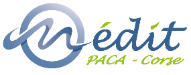 Compte-rendu des urgences.
Patiente :
Mme Lara CÉTAMOL 						Dr. Tom OXINE
Sexe : F							Médecin Urgentiste
DDN : 01/01/1943						Le 24/06/2024

Date et heure d’arrivée : 24/06/2024 à 10h00.
Mode d’entrée : pompiers, patiente adressée par son médecin traitant (CF lettre médecin généraliste).
Motif d’admission : chute au domicile.

I – Contexte clinique
Madame Lara CÉTAMOL, 81 ans, a été admise aux urgences suite à une chute à son domicile. La patiente est polymédiquée et sous anticoagulant pour une fibrillation auriculaire. A son arrivée, elle présentait un état confusionnel.

II – Antécédents médicaux
HTA, DT2 (metformine), AFCA (ELIQUIS®), hypercholestérolémie, anxiété, CKD 44. Allergies : aucune connue.

III – Examen clinique
Conscience : patiente confuse à l’arrivée, agitée. 1 comprimé d’alprazolam 0,25 mg donné.
Poids : 48 kg – Taille : 1,62 m – IMC : 18,3 kg/m² (24/06/2024). - 2 Kg depuis le 01/06/2024 (CF poids ordo médecin traitant).
Paramètres vitaux : Tension artérielle : 140/70 mmHg, fréquence cardiaque : 80 bpm, régulière. Température : 36,8°C. Sat O2 : 97%.
Examen musculo-squelettique : pas de fracture apparente, hématomes mineurs sur les membres inférieurs.

IV – Examens complémentaires
Biologie : CKD = 44. Imagerie : radiographie thoracique normale. Scanner cérébral : pas de saignement intracrânien ni d'AVC récent. ECG sans particularité.

V – Coordination des soins – décision médicale
Patiente conciliée, divergences discutées et traitements adaptés (arrêt DIFFU-K®, adaptation posologie apixaban).
Intervention pharmaceutique : amitriptyline et alimémazine inappropriés chez le sujet âgé. Ttt suspendus.
En raison de l'état confusionnel et de la suspicion d'une cause iatrogène liée à la polymédication, la décision a été prise d'hospitaliser Madame Lara CÉTAMOL dans le service de gériatrie du Dr. P. Gabaline pour des investigations plus poussées.
 Retour DPI
Lettre médecin traitant
Bilan médicamenteux
Formulaire CTM
Ordonnance
Bilan biologique
 ETAPE SUIVANTE
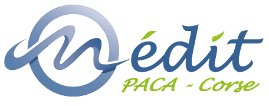 Avez-vous recueilli toutes les informations que vous pensez utiles sur votre fiche de recueil de données ?
✔ Oui, je passe à l’étape suivante.
❌ Non, je retourne sur le DPI.
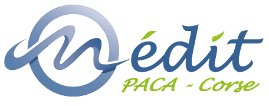 Vous consultez maintenant la prescription réalisée sur le LAP-LAD.
Appel
Dr P. GABALINE
Arrivée aux urgences
Transfert en gériatrie
Analyse ordonnance
CTM
Lors de son passage aux urgences, la patiente a été conciliée par l’équipe pharmaceutique :
Rédaction du bilan médicamenteux
Analyse des divergences
Interventions
Pharmaceutiques
réalisées
24/06/2024
À 10h00
24/06/2024
À 15h00
25/06/2024
À 10h00
RETOUR
PRESCRIPTION DU 25/06/2024
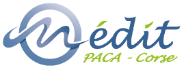 25/06/2024 : prescription sur le LAP/LAD. Des IP et un RATD (substitution oméprazole) ont déjà été réalisés le 24/06/2024.
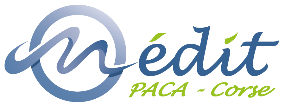 Voici le bilan biologique du 25/06/2024 réalisé dans le service de gériatrie.
RETOUR
POURSUIVRE
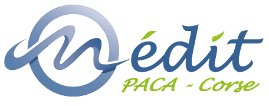 S’ensuit l’entretien avec la patiente. Vous vous rendez dans sa chambre.
Dr. Jean TASTIC
Pharmacien
Madame Lara CÉTAMOL
Patiente
Bonjour Madame, je suis le Dr. Jean TASTIC, pharmacien à l’hôpital. Pourriez-vous me rappeler votre nom, prénom et date de naissance svp ?
Bonjour Docteur, je suis Madame Lara CÉTAMOL, née le 01/01/1943.
Merci. Vous avez déjà vu mon collègue pour établir la liste de tout ce que vous preniez et je vous en remercie. Je souhaiterais m’entretenir avec vous pour compléter nos informations. Auriez-vous 15 min à m’accorder ?
Bien sûr, je vous écoute...
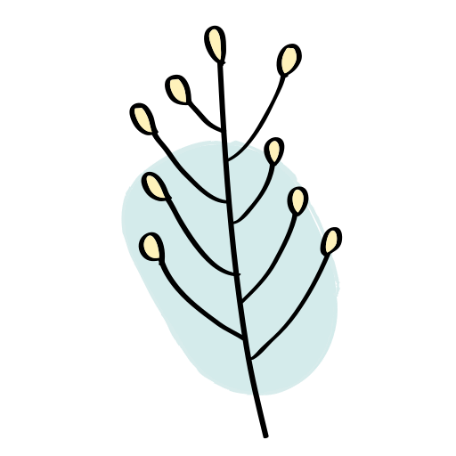 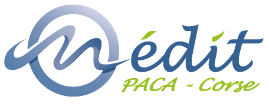 Plaintes :
Anxiété et troubles du sommeil.
Troubles digestifs et diarrhées depuis quelques semaines, d’où la prise en si besoin de trimébutine, surtout le matin et le soir. Prend bien la metformine au cours des repas, comme à son habitude.
Perte d’appétit, surtout au petit déjeuner et au repas du soir.
Apparition depuis 1 mois de plaques rouges sur la peau sur les zones exposées. La patiente pense être « allergique au soleil ». Après interrogatoire plus poussé, vous vous rendez compte que l’apparition des plaques coïncide avec le début de la prise d’alimémazine.
Va mieux depuis son arrivée à l’hôpital, a peur de chuter à nouveau.
Pollakiurie nocturne.

Adhésion :
Bonne observante, mais aimerait prendre moins de médicaments.

Habitudes de vie :
4 prises alimentaires par jour (3 repas et une collation à 16h).
Boit une grande tasse de thé noir tous les soirs avant d’aller se coucher.
Marche au moins 30 min par jour avec son mari.
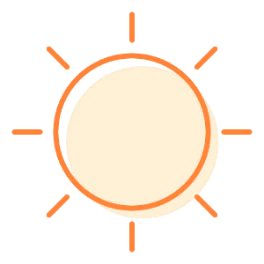 Au cours de l’entretien, vous demandez à la patiente d’accéder à son DMP. Elle accepte.

Voici l’évolution de sa fonction rénale au cours des 12 derniers mois :
mL/min
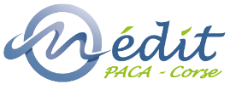 Au cours de l’entretien, vous demandez à la patiente d’accéder à son DMP. Elle accepte.

Voici l’évolution de sa kaliémie au cours des 12 derniers mois :
mmol/L
Pour rappel, la patiente prend une gélule par jour de chlorure de potassium 600 mg
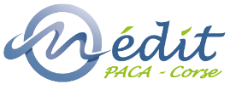 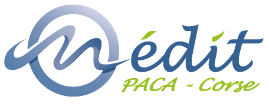 Le Dr. Jean TASTIC finit de compléter sa fiche de recueil de données.Cliquez pour y accéder et éventuellement compléter la vôtre.
Voici la fiche de recueil de données du Docteur Jean TASTIC
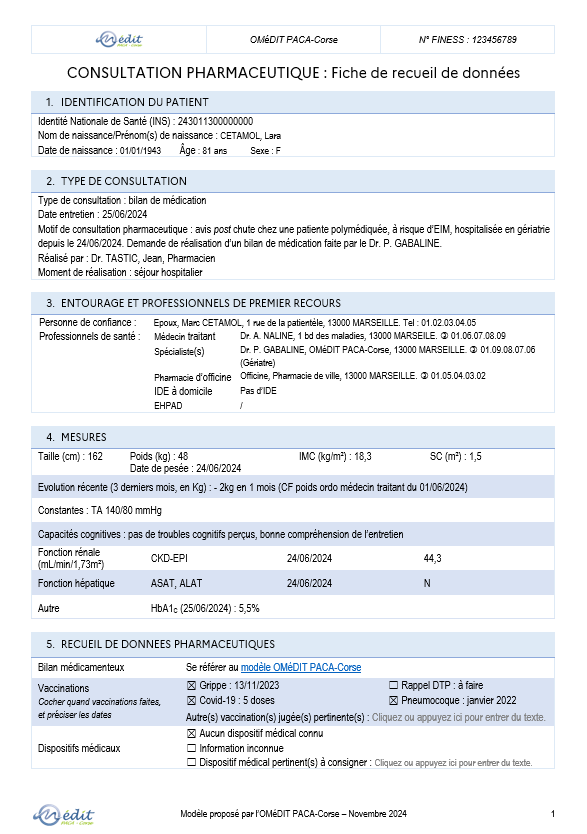 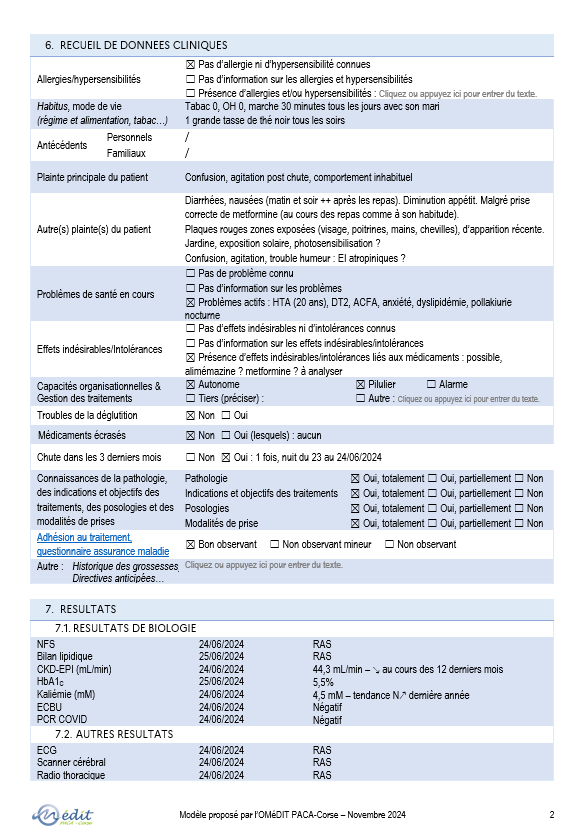 CF annexe 2
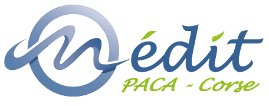 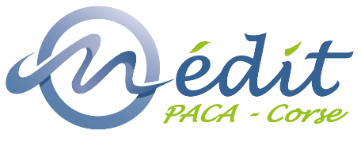 Le recueil de données terminé, vous passez à leur organisation et analyse.
Réalisez l’expertise pharmaceutique clinique, en identifiant les problèmes liés à la thérapeutique et en proposant les résolutions.
Cette expertise aboutira à la rédaction d’un avis pharmaceutique structuré.
Bilan médicamenteux
Evolution kaliémie
Formulaire de CTM
Evolution fonction rénale
Pour vous aider, utilisez les boutons ci-contre ainsi que les annexes téléchargeables avec cette autoformation (dont le CR de consultation pharmaceutique).
CR urgences
Bilan biologique 24/06/2024
Bilan biologique 25/06/2024
Lettre médecin traitant
 Revoir la prescription du 25/06/2024
Fiche de recueil de données
Entretien de recueil du Dr. Jean TASTIC
Ordonnance patiente
Utilisez le bouton « Retour » pour revenir sur cette page.
Cliquez ici une fois l’organisation et l’analyse terminées.
Evolution de la fonction rénale au cours des 12 derniers mois
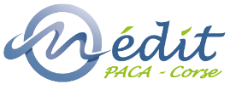 Evolution de la kaliémie au cours des 12 derniers mois
mmol/L
Pour rappel, la patiente prend une gélule par jour de chlorure de potassium 600 mg.
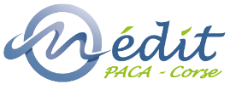 CF annexe 2
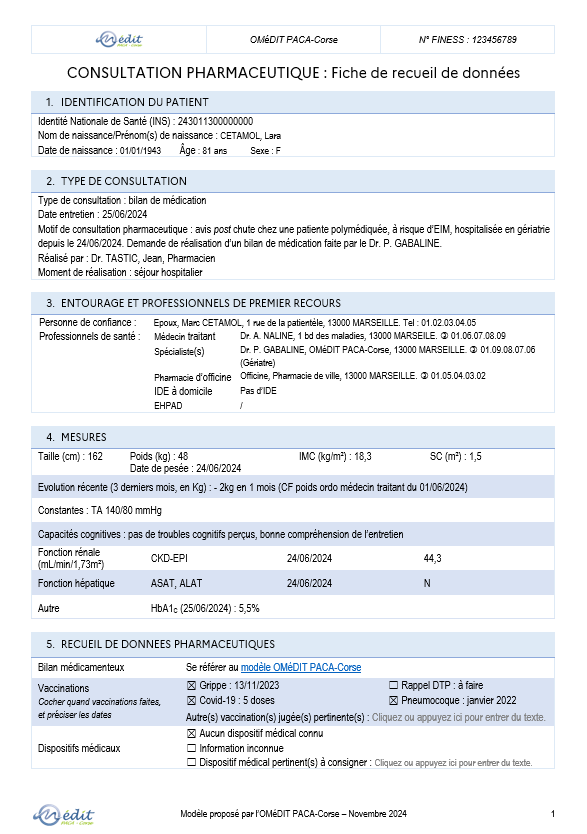 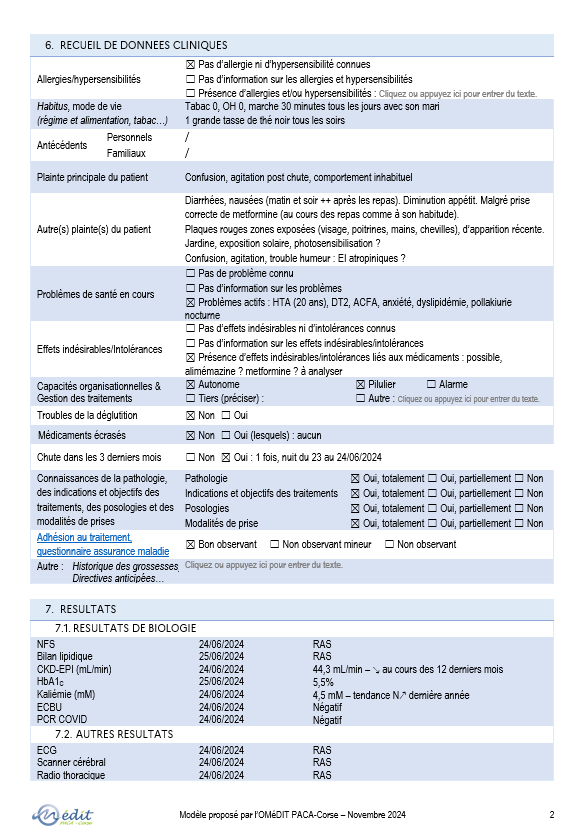 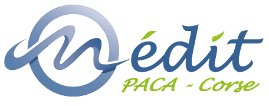 Nom établissement : OMéDIT PACA-Corse
BILAN MEDICAMENTEUX
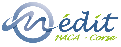 FINESS : 123456789
Cher confrère, votre patiente Madame Lara CETAMOL, née le 01/01/1943, a été hospitalisée dans le service de gériatrie. Au cours de son séjour, elle a bénéficié de la réalisation d’un bilan médicamenteux, qui correspond à la synthèse de tous les traitements pris et à prendre par la patiente. Vous trouverez ci-joint leur synthèse.
Moment de réalisation :  Admission hospitalière      En cours de séjour      Sortie hospitalière      HDJ / consultation externe 
Sources consultées au cours du recueil de données :
Autonomie du patient relative à la prise des traitements :  Autonome      Non autonome (aidant, IDE à domicile…) 
Les traitements pris et à prendre par le(a) patient(e) sont les suivants :
Vaccinations :  A jour     Non connues      A faire : DTP
Informations complémentaires (texte libre) :
/
« Evaluation de l’observance d’un traitement médicamenteux » – questionnaire Assurance maladie (lien) :  Bon observant      Non observant mineur      Non observant
Bilan biologique du 24/06/2024 réalisé aux urgences
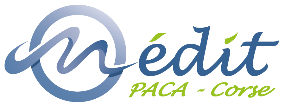 Lettre du médecin généraliste
Patiente :
Mme Lara CÉTAMOL 					Dr. André NALINE
Sexe : F							Médecin Généraliste
DDN : 01/01/1943						Le 24/06/2024

		Cher confère,
		Je vous adresse Mme Lara CÉTAMOL, 81 ans, pour investigations post chutes. Elle est tombée à son domicile dans la nuit du 23 au 24 juin. Elle ne se rappelle pas des circonstances de la chute, c’est son époux qui l’a aidée à se relever après l’avoir entendue crier. D’après ce dernier, son comportement est inhabituel depuis plusieurs jours, il la trouve confuse et agitée. 
Parmi ses antécédents, on note une HTA traitée depuis 20 ans, une ACFA, un diabète de type 2, une hypercholestérolémie. Elle ne présente pas d’allergie notable. Elle est très anxieuse depuis la perte de sa sœur. 
Je joins à ce courrier l’ordonnance de ses traitements habituels,
Confraternellement,
		Dr. A. NALINE.
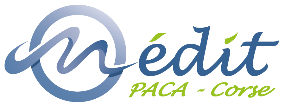 AN
Ordonnance de la patientes, scannée à son arrivée aux urgences.
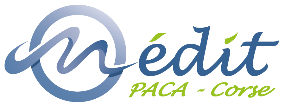 Madame Lara CÉTAMOL 						Dr. André NALINE
Sexe : F							Médecin Généraliste
DDN : 01/01/1943						RPPS : 12345678901
Poids : 50 kg (01/06/2024)						Téléphone : 01.06.07.08.09

Marseille, le 01/06/2024
Metformine, 500 mg, Cp, 1 Cp, par voie orale, 2 fois par jour
Rosuvastatine/ézétimibe, 20 mg/10mg, gélule, 1 gélule, par voie orale, 1 fois par jour
Aténolol, 100 mg, Cp, 1 Cp, par voie orale, 1 fois par jour
Chlorure de potassium (DIFFU-K®), 600 mg, gélule 1 gélule, par voie orale, 1 fois par jour
Périndopril arginine, 2,5 mg, Cp, 1 Cp, par voie orale, 1 fois par jour
Apixaban (ELIQUIS®), 5 mg, Cp, 1 Cp, par voie orale, 2 fois par jour
Trimébutine, 200 mg, Cp, 1 Cp, par voie orale, 3 fois par jour, si besoin
Oméprazole, 20 mg, Cp, 1 Cp, 1 fois par jour
Amitriptyline, 25 mg, Cp, 1 Cp, 1 fois par jour
Solifénacine, 5 mg, Cp, 1 Cp, 1 fois par jour
Alimémazine, 5 mg, Cp, 1 Cp, 1 fois par jour				              Dr. A. NALINE
AR 3X							                    AN    
En cas d’urgences, contacter le 15.
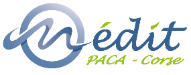 Compte-rendu des urgences.
Patiente :
Mme Lara CÉTAMOL 						Dr. Tom OXINE
Sexe : F							Médecin Urgentiste
DDN : 01/01/1943						Le 24/06/2024

Date et heure d’arrivée : 24/06/2024 à 10h00.
Mode d’entrée : pompiers, patiente adressée par son médecin traitant (CF lettre médecin généraliste).
Motif d’admission : chute au domicile.

I – Contexte clinique
Madame Lara CÉTAMOL, 81 ans, a été admise aux urgences suite à une chute à son domicile. La patiente est polymédiquée et sous anticoagulant pour une fibrillation auriculaire. A son arrivée, elle présentait un état confusionnel.

II – Antécédents médicaux
HTA, DT2 (metformine), AFCA (ELIQUIS®), hypercholestérolémie, anxiété, CKD 44. Allergies : aucune connue.

III – Examen clinique
Conscience : patiente confuse à l’arrivée, agitée. 1 comprimé d’alprazolam 0,25 mg donné.
Poids : 48 kg – Taille : 1,62 m – IMC : 18,3 kg/m² (24/06/2024). - 2 Kg depuis le 01/06/2024 (CF poids ordo médecin traitant).
Paramètres vitaux : Tension artérielle : 140/70 mmHg, fréquence cardiaque : 80 bpm, régulière. Température : 36,8°C. Sat O2 : 97%.
Examen musculo-squelettique : pas de fracture apparente, hématomes mineurs sur les membres inférieurs.

IV – Examens complémentaires
Biologie : CKD = 44. Imagerie : radiographie thoracique normale. Scanner cérébral : pas de saignement intracrânien ni d'AVC récent. ECG sans particularité.

V – Coordination des soins – décision médicale
Patiente conciliée, divergences discutées et traitements adaptés (arrêt DIFFU-K®, adaptation posologie apixaban).
Intervention pharmaceutique : amitriptyline et alimémazine inappropriés chez le sujet âgé. Ttt suspendus.
En raison de l'état confusionnel et de la suspicion d'une cause iatrogène liée à la polymédication, la décision a été prise d'hospitaliser Madame Lara CÉTAMOL dans le service de gériatrie du Dr. P. Gabaline pour des investigations plus poussées.
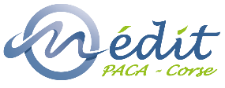 Voici le formulaire rempli de CTM d’entrée :
👆 Modèle HAS : « Annexe 4 _ Fiche de conciliation des traitements à l’admission (FCT) (has-sante.fr) »
* RATD : renouvellement et/ou adaptation thérapeutique directe
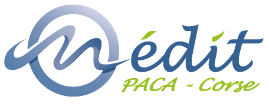 Plaintes :
Anxiété et troubles du sommeil.
Troubles digestifs et diarrhées depuis quelques semaines, d’où la prise en si besoin de trimébutine, surtout le matin et le soir. Prend bien la metformine au cours des repas, comme à son habitude.
Perte d’appétit, surtout au petit déjeuner et au repas du soir.
Apparition depuis 1 mois de plaques rouges sur la peau sur les zones exposées. La patiente pense être « allergique au soleil ». Après interrogatoire plus poussé, vous vous rendez compte que l’apparition des plaques coïncide avec le début de la prise d’alimémazine.
Va mieux depuis son arrivée à l’hôpital, a peur de chuter à nouveau.
Pollakiurie nocturne.

Adhésion :
Bonne observante, mais aimerait prendre moins de médicaments.

Habitudes de vie :
4 prises alimentaires par jour (3 repas et une collation à 16h).
Boit une grande tasse de thé noir tous les soirs avant d’aller se coucher.
Marche au moins 30 min par jour avec son mari.
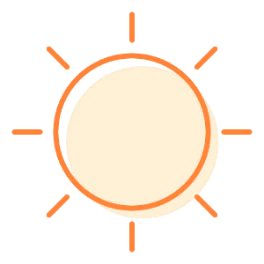 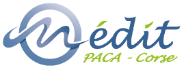 25/06/2024 : analyse pharmaceutique de l’ordonnance sur le LAP/LAD. Des IP et un RATD (substitution oméprazole) ont déjà été réalisés le 24/06/2024.
Voici le bilan biologique du 25/06/2024 réalisé dans le service de gériatrie.
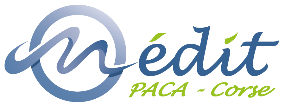 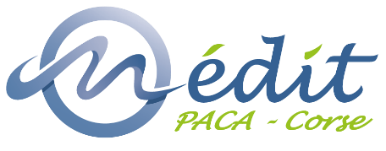 Êtes-vous sûr d’avoir terminé ?
❌ Non, retour aux documents.
✔ Oui, poursuivre.
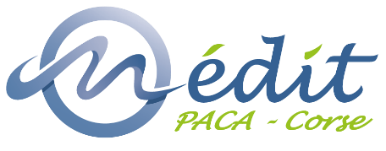 Vous pouvez remplir le CR de consultation pharmaceutique et rédiger votre avis pharmaceutique.

Pensez à ordonner vos propositions par ordre de priorité.

Vous pouvez vous aider du modèle de CR de consultation pharmaceutique de l’OMéDIT PACA-Corse.
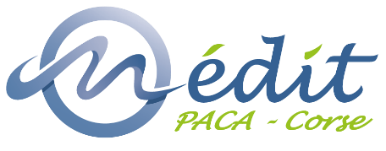 Voici une proposition de correction
Avertissement : les documents, ressources et liens figurant dans ce module de formation sont proposés en l'état. Leur utilisation ne dispense en aucun cas les internautes d'exercer leur sens critique vis-à-vis des données présentes et doit se faire sous leur responsabilité. Les informations fournies sont destinées à améliorer, et non à remplacer, la relation qui existe entre le patient (ou visiteur du site) et le professionnel de santé.
* AD : antidépresseur
** CV : cardiovasculaire
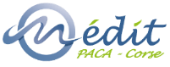 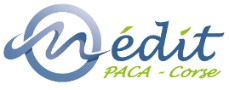 CALCUL DE LA CHARGE ANTICHOLINERGIQUE
CF annexe 5
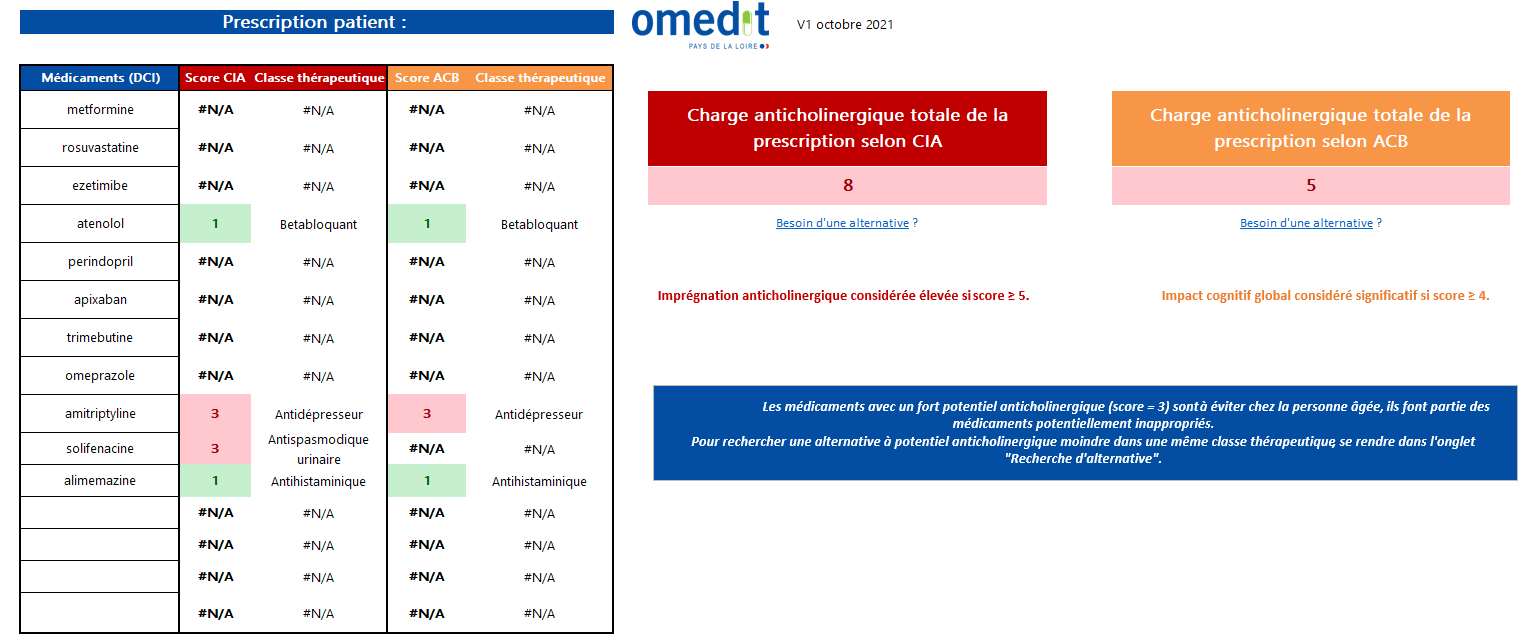 OUTIL OMÉDIT PAYS DE LA LOIRE
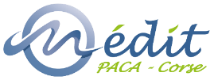 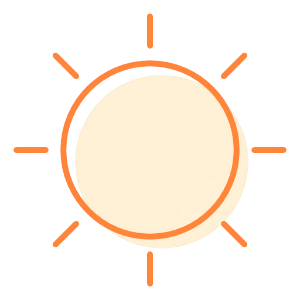 MÉDICAMENTS PHOTOSENSIBILISANTS
OUTIL OMÉDIT OCCITANIE
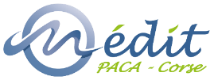 PRISE EN CHARGE DE LA DYSLIPIDÉMIE
 PRÉVENTION PRIMAIRE
Facteurs de risque cardiovasculaires :
Âge, DT2, dyslipidémie, HTA
Evaluation du risque cardiovasculaire : exemple de calculateur
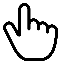 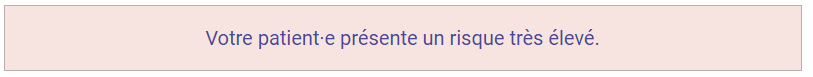 Objectifs LDLC : recommandations SFC 2021 = 0,55 g/L
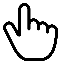 Taux de LDLC de la patiente : 0,91 g/L > aux recommandations

Au vu de son âge et de son risque CV : avis cardiologique à demander
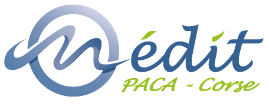 Une fois les problèmes liés à la thérapeutique et leurs résolutions identifiées, vous rédigez l’avis pharmaceutique.Il correspond à la synthèse hiérarchisée et structurée de votre expertise pharmaceutique clinique.
AVIS PHARMACEUTIQUE
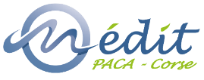 AVIS PHARMACEUTIQUE
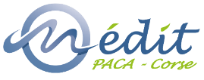 PARTAGE ET EXPLOITATION DE L’AVIS
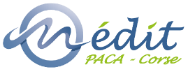 Dr. Jean TASTIC
Pharmacien
Dr. Pierre GABALINE
Gériatre
Cher collègue,
Voici mes propositions. Qu’en pensez-vous ?
Je suis d’accord avec l’ensemble de vos remarques.
Parfait, je vais les expliquer à la patiente.
Merci, je vous laisse modifier l’ordonnance pour la metformine ? Je m’occupe du reste.
Oui, je ferai un RATC*.
A bientôt.
A bientôt !
*Renouvellement et Adaptation Thérapeutique Concerté
RATC* PAR LE PHARMACIEN EXERCANT EN PUI
*Renouvellement et Adaptation Thérapeutique Concerté
Quels sont les prérequis indispensables pour arrêter la prescription de metformine dans le cadre de l’alinéa 1 de l’arrêté du 21 février 2023 ?
Retour
Correction
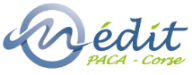 RATC* PAR LE PHARMACIEN EXERCANT EN PUI
*Renouvellement et Adaptation Thérapeutique Concerté
Quels sont les prérequis indispensables pour arrêter la prescription de metformine dans le cadre de l’alinéa 1 de l’arrêté du 21 février 2023 ?
Non, la CTM n’est pas un acte de pharmacie clinique mentionné au R5126-10 du code de la santé publique.
Elle est donc exclue du champ d’application de l’arrêté du 21 février 2023
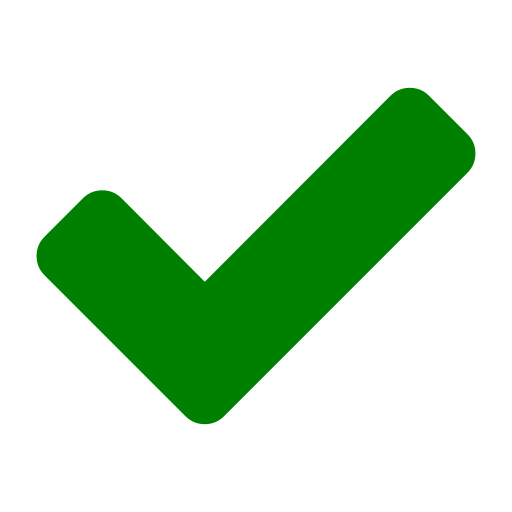 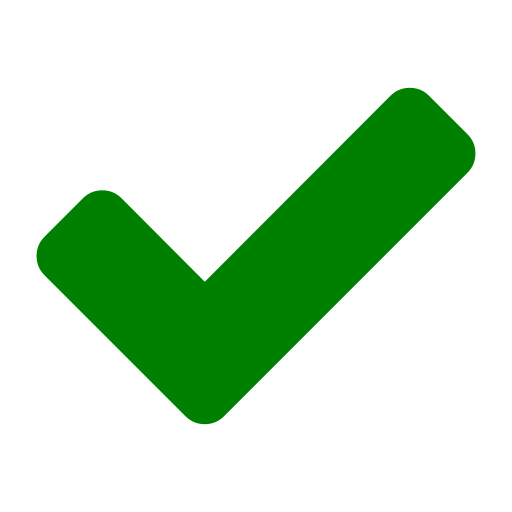 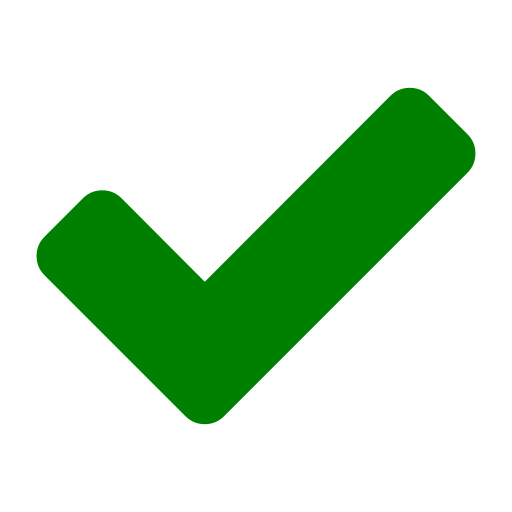 La patiente a bénéficié d’une expertise pharmaceutique clinique (bilan de médication)
L’avis pharmaceutique produit à l’issue de ces activités de pharmacie clinique doit être enregistré dans le dossier patient informatisé (DPI) / transféré automatiquement dans le dossier médical partagé (DMP)
Il existe un protocole local sur l’établissement
Le Dr. Jean TASTIC peut arrêter la metformine puis valider la prescription lui-même sur le LAP/LAD
La patiente a été conciliée (CTM d’entrée)
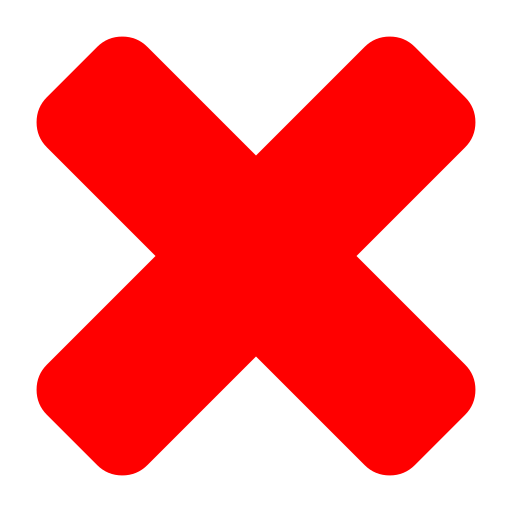 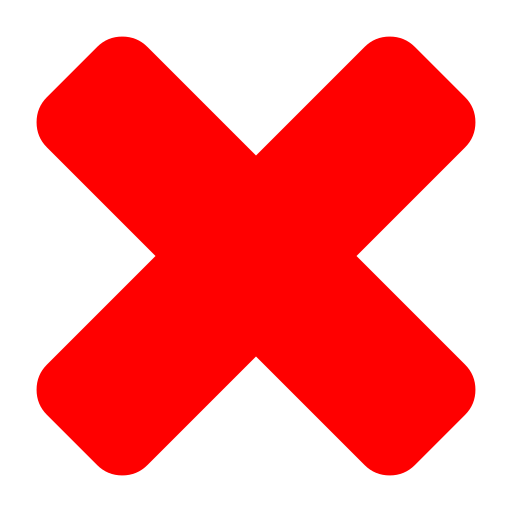 Non, 2 pharmaciens différents doivent intervenir :
Le Dr. Jean TASTIC renouvelle/adapte la prescription
La dispensation (incluant la validation de prescription) doit être effectuée par un autre pharmacien
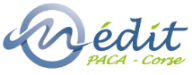 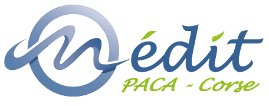 BILAN MEDICAMENTEUX ACTUALISE (26/06/2024)
Nombre de lignes de traitement : 9
PARTAGE ET EXPLOITATION DE L’AVIS
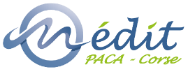 Dr. Jean TASTIC
Pharmacien
Madame Lara CÉTAMOL
Patiente
Bonjour Madame,
J’ai pu revoir vos traitements depuis notre dernière entrevue. J’ai quelques modifications à vous proposer.
D’accord Docteur, quelles sont-elles ?
D’abord, nous allons changer vos médicaments pour l’anxiété…
[…]
Je vois !
Vais-je avoir des effets indésirables ?
Cela se pourrait, par exemple avec…
[…]
Avez-vous d’autres questions ?
Non, c’est très bien, merci !
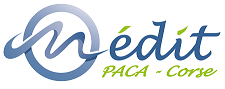 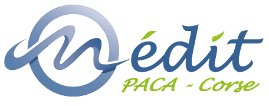 CR DE CONSULTATION PHARMACEUTIQUE & BILAN MEDICAMENTEUX
A tracer dans le DPI et à déverser dans le DMP !
ANNEXE 6
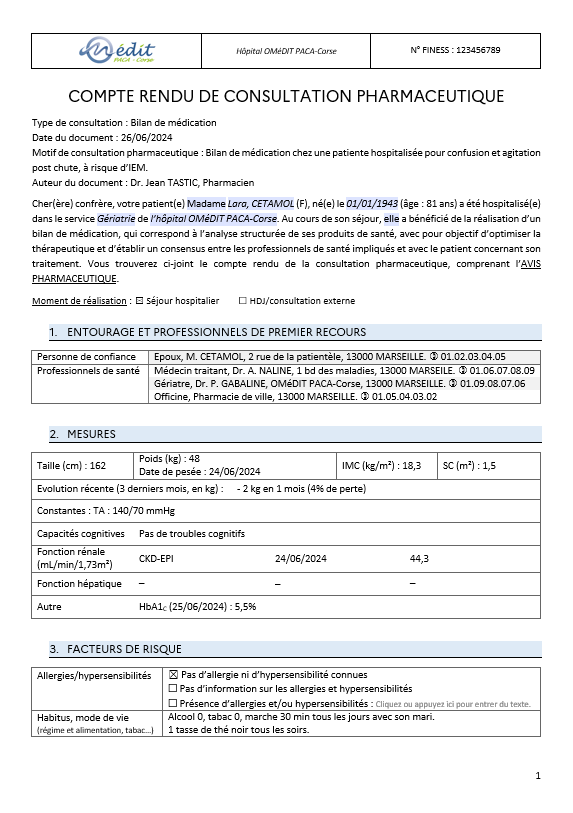 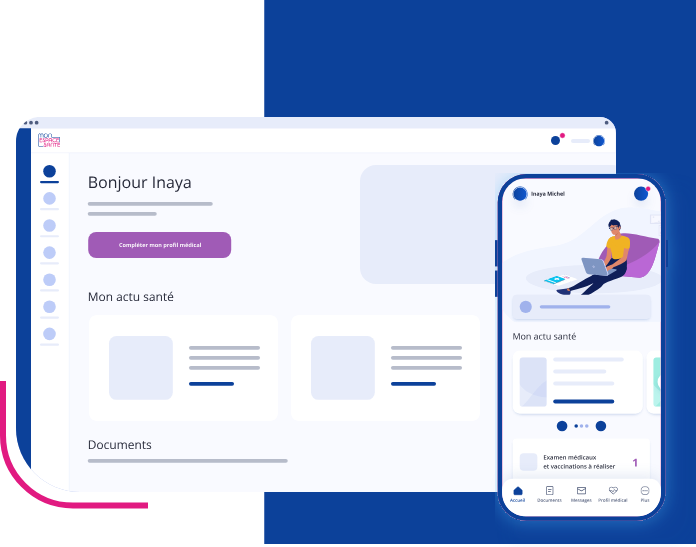 Bonjour Lara
DÉVERSEMENT DANS LE DMP

Code CRCP : 93024-8
Code Bilan médicamenteux : 56445-0
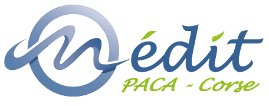 CODIFICATION ET VALORISATION DES ACTIVITES DE PHARMACIE CLINIQUE
Quel(s) code(s) choisiriez-vous pour coder le(s) acte(s) de pharmacie clinique réalisé(s) ?
(Guide OMéDIT PACA-Corse)
Retour
Correction
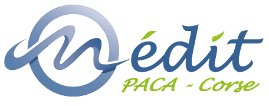 CODIFICATION ET VALORISATION DES ACTIVITES DE PHARMACIE CLINIQUE
Quel(s) code(s) choisiriez-vous pour coder le(s) acte(s) de pharmacie clinique réalisés ?
(Guide OMéDIT PACA-Corse)
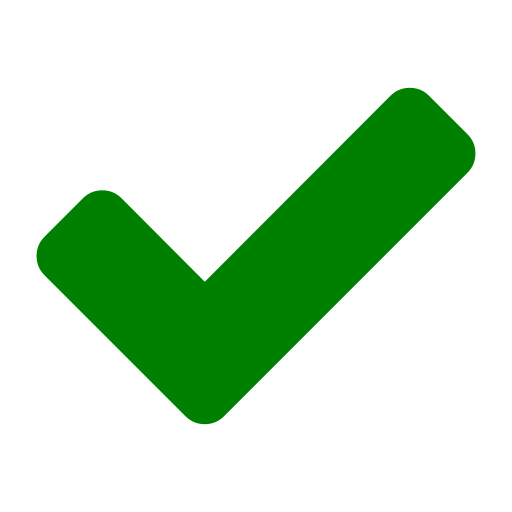 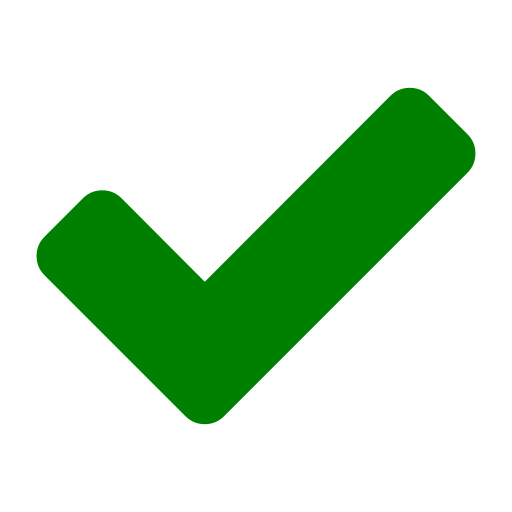 « CONE001-01 » : Conciliation médicamenteuse d'entrée réalisée par la pharmacie
« PBIL002 » : Bilan de médication faisant suite à une conciliation des traitements médicamenteux
« PBIL001 » : Bilan de médication dans le parcours de santé du patient
« PENT111 » : Entretien pharmaceutique individuel de compréhension (primo-prescription)
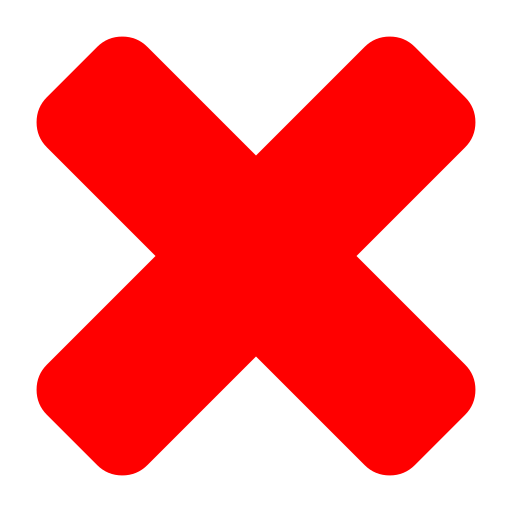 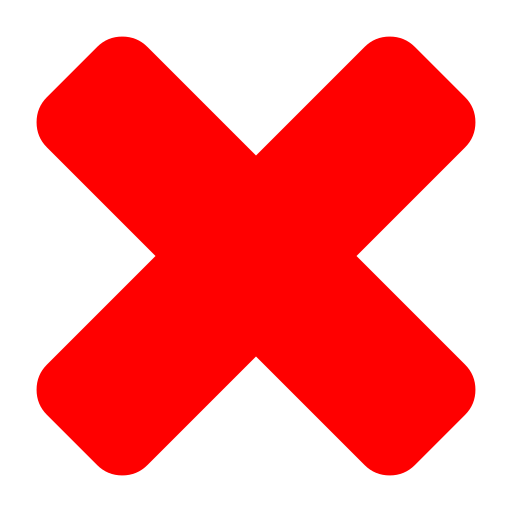  Compris dans l’entretien de restitution
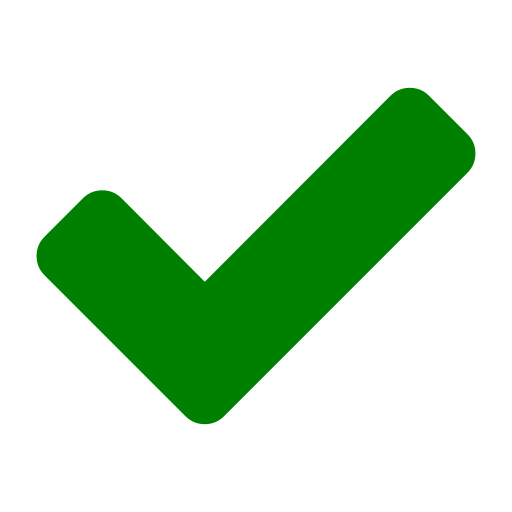 « YRAP001 » : Renouvellement et/ou adaptation de la prescription par le pharmacien suite à une activité de pharmacie clinique définie à l’article R. 5126-10 du CSP
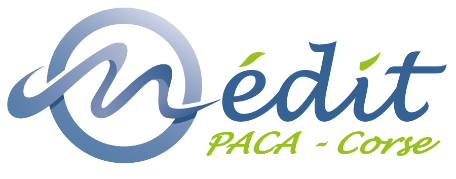 FIN DU CAS CLINIQUE
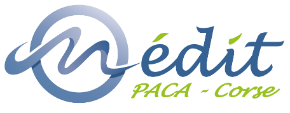 CONCLUSION GÉNÉRALE
Ce cas clinique illustre la différence entre l’analyse pharmaceutique de l’ordonnance, prévue dans un parcours standard de prise en charge médicamenteuse, et l’expertise pharmaceutique clinique.

Les pharmaciens et médecins avaient déjà adapté la posologie de l’apixaban, suspendu la supplémentation potassique et arrêté l’amitriptyline et l’alimémazine.

L’entretien de recueil de données réalisé dans le cadre du bilan de médication a mis en lumière plusieurs problèmes qui n’auraient pas pu être observés lors de l’analyse de l’ordonnance :
Les troubles digestifs associés à la prise de metformine, dont la posologie était pourtant adaptée à la fonction rénale ;
La photosensibilisation d’origine iatrogène ;
La prise de thé noir tous les soirs, qui a justifié des MHD et l’arrêt de la solifénacine.

Cette expertise s’intègre dans une prise en charge avancée du patient.
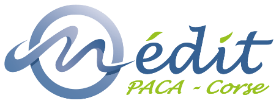 RESSOURCES UTILISÉES :
Guide d’alternatives aux MPI (OMéDIT Grand Est, Juin 2024)
Calculateur de charge anticholinergique d'une prescription (OMéDIT PDL, mai 2022)
REMEDI[e]S (OMéDIT Normandie, 2021)
Médicaments et soleil, photosensibilisation (OMéDIT Occitanie, 2023)
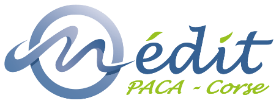 Equipe OMéDIT PACA-Corse :

BEAUGER Davy, Ingénieur épidémiologiste
BOUCARD Marine, Docteur junior en pharmacie hospitalière
BRACCINI Julie, Interne en pharmacie hospitalière
DHO Lucile, Interne en pharmacie hospitalière
FELKER Gwendoline, Pharmacien assistant spécialiste
GARD Claudine, Pharmacien PH
HONORE Stéphane, PU-PH, responsable de l'OMéDIT PACA-Corse
LABAT Carole, Pharmacien PH 

Merci au Dr. Florian CORREARD (MCU-PH, Pharmacie, hôpital de la Timone (AP-HM)) pour la relecture de cet outil.
OMéDIT PACA-CORSE
Agence Régionale de Santé PACA132 Boulevard de PARIS, 13003 MARSEILLE
OMEDIT-PACA-CORSE@sante.gouv.fr
FIN